EpidemiologyThird year
Ibrahim Kharboush
2020
Introduction
Objectives and Expected Learning Outcomes
1. Understand principle of epidemiology; Descriptive and Analytical 
2. Explain epidemiology and prevention of common communicable diseases
3. Understand principles of epidemics investigations
4. Recognize main study designs
5. Identify chronic diseases risk factors and preventive measures for modifiable risk factor
Objectives and Expected Learning Outcomes
6. Identify risk assessment calculation
7. Understand principles of medical screening
8. Understand screening validity assessment 
9. Understand surveillance systems and their applications
10. Recognize Epidemiology and prevention of common non-communicable diseases
Course Plan Distribution
Introduction to epidemiology     
Determinants of diseases 
Measurements of diseases
Review: infectious process 
General measurements of prevention and control of communicable diseases
Elimination and eradication of diseases & WHO International Regulations
Diseases under international regulations: Cholera, Plague & yellow fever
Course Plan Distribution
Epidemiology of some communicable diseases:
Influenza, Meningitis
Viral hepatitis 
Brucellosis
Malaria 
Analytic Epidemiology:
Study designs
Epidemiology of non-communicable diseases: 
Cancer epidemiology
Screening for diseases
Surveillance for diseases
Learning resources
WHO Basic Epidemiology 
Oxford Textbook of Global Public Health
Clinical EPIDEMIOLOGY: a BASIC science for CLINICAL medicine
Park's  textbook of  Preventive and social medicine
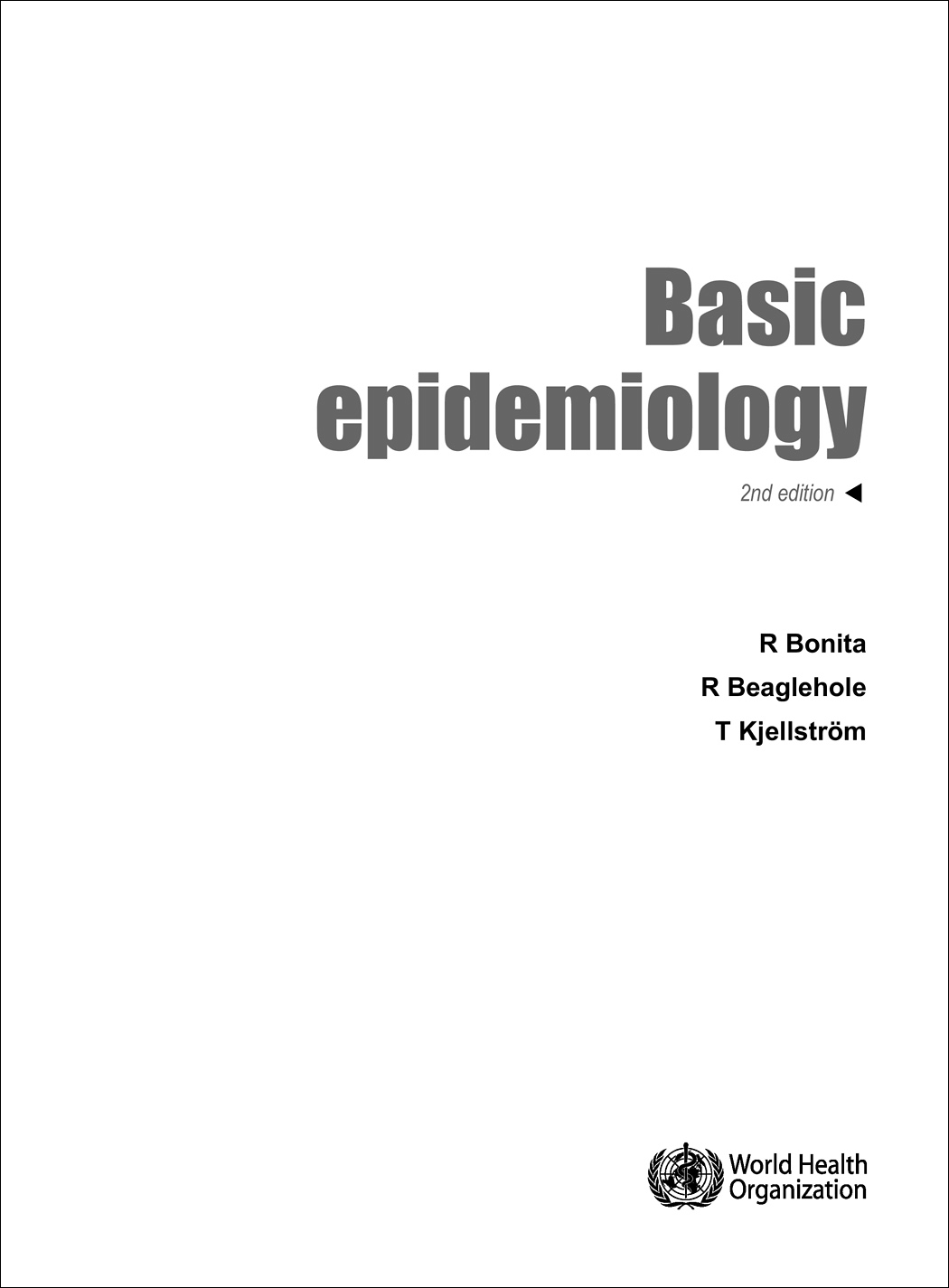 The Sustainable Development Goals
The Sustainable Development Goals
The Sustainable Development Goals
Goal 3: ensure healthy life and promote well-being for all at all ages

https://www.undp.org/content/undp/en/home/sustainable-development-goals.html
Goal 3: targets
By 2030, reduce the global maternal mortality ratio to less than 70 per 100,000 live births
By 2030, end preventable deaths of newborns and children under 5 years of age, with all countries aiming to reduce neonatal mortality to at least as low as 12 per 1,000 live births and under-5 mortality to at least as low as 25 per 1,000 live births
By 2030, end the epidemics of AIDS, tuberculosis, malaria and neglected tropical diseases and combat hepatitis, water-borne diseases and other communicable diseases
By 2030, reduce by one third premature mortality from non-communicable diseases through prevention and treatment and promote mental health and well-being
Strengthen the prevention and treatment of substance abuse, including narcotic drug abuse and harmful use of alcohol
https://www.undp.org/content/undp/en/home/sustainable-development-goals.html
Goal 3: targets
By 2020, halve the number of global deaths and injuries from road traffic accidents
By 2030, ensure universal access to sexual and reproductive health-care services, including for family planning, information and education, and the integration of reproductive health into national strategies and programmes
Achieve universal health coverage, including financial risk protection, access to quality essential health-care services and access to safe, effective, quality and affordable essential medicines and vaccines for all
By 2030, substantially reduce the number of deaths and illnesses from hazardous chemicals and air, water and soil pollution and contamination

https://www.undp.org/content/undp/en/home/sustainable-development-goals.html
Goal 3: targets
Strengthen the implementation of the World Health Organization Framework Convention on Tobacco Control in all countries, as appropriate
Support the research and development of vaccines and medicines for the communicable and noncommunicable diseases that primarily affect developing countries, provide access to affordable essential medicines and vaccines, in accordance with the Doha Declaration on the TRIPS Agreement and Public Health, which affirms the right of developing countries to use to the full the provisions in the Agreement on Trade Related Aspects of Intellectual Property Rights regarding flexibilities to protect public health, and, in particular, provide access to medicines for all
Substantially increase health financing and the recruitment, development, training and retention of the health workforce in developing countries, especially in least developed countries and small island developing States
Strengthen the capacity of all countries, in particular developing countries, for early warning, risk reduction and management of national and global health risks
https://www.undp.org/content/undp/en/home/sustainable-development-goals.html
Ten threats to global health in 2019
The world is facing multiple health challenges. 
These range from outbreaks of vaccine-preventable diseases like measles and diphtheria, increasing reports of drug-resistant pathogens, growing rates of obesity and physical inactivity to the  health impacts of environmental pollution and climate change and multiple humanitarian crises.   
Here are 10 of the many issues that will demand attention from WHO and health partners in 2019. 
https://www.who.int/emergencies/ten-threats-to-global-health-in-2019
Ten threats to global health in 2019
Air pollution and climate change
Noncommunicable diseases
Global influenza pandemic
Fragile and vulnerable settings
Antimicrobial resistance


https://www.who.int/emergencies/ten-threats-to-global-health-in-2019
Ten threats to global health in 2019
Ebola and other high-threat pathogens
Weak primary health care
Vaccine hesitancy
Dengue
HIV


https://www.who.int/emergencies/ten-threats-to-global-health-in-2019
Urgent health challenges for the next decade
13 January 2020
As a new year and a new decade kick off, WHO is releasing a list of urgent, global health challenges. This list, developed with input from our experts around the world, reflects a deep concern that leaders are failing to invest enough resources in core health priorities and systems. This puts lives, livelihoods and economies in jeopardy. None of these issues are simple to address, but they are within reach. Public health is ultimately a political choice.
We need to realize that health is an investment in the future. Countries invest heavily in protecting their people from terrorist attacks, but not against the attack of a virus, which could be far more deadly, and far more damaging economically and socially. A pandemic could bring economies and nations to their knees. Which is why health security cannot be a matter for ministries of health alone.
All the challenges in this list demand a response from more than just the health sector. We face shared threats and we have a shared responsibility to act. With the deadline for the 2030 Sustainable Development Goals quickly approaching, the United Nations General Assembly has underscored that the next 10 years must be the "decade of action".
This means advocating for national funding to address gaps in health systems and health infrastructure, as well as providing support to the most vulnerable countries. Investing now will save lives – and money – later. The cost of doing nothing is one we cannot afford. Governments, communities, and international agencies must work together to achieve these critical goals. There are no shortcuts to a healthier world. 2030 is fast approaching, and we must hold our leaders accountable for their commitments.
Dr Tedros Adhanom Ghebreyesus, WHO Director-General  
https://www.who.int/news-room/photo-story/photo-story-detail/urgent-health-challenges-for-the-next-decade?fbclid=IwAR11jj4jJRSEOpRSmyymKQZZcje6hGsdHaqwrsvv97ZLEu4uY2HvdefsZCQ
Urgent health challenges for the next decade
Elevating health in the climate debate
Delivering health in conflict and crisis
Making health care fairer
Expanding access to medicines
Stopping infectious diseases
Preparing for the epidemics
https://www.who.int/news-room/photo-story/photo-story-detail/urgent-health-challenges-for-the-next-decade?fbclid=IwAR11jj4jJRSEOpRSmyymKQZZcje6hGsdHaqwrsvv97ZLEu4uY2HvdefsZCQ
[Speaker Notes: ?]
Urgent health challenges for the next decade
Protecting people from dangerous products
Investing in the people who defend our health
Keeping adolescents safe
Earning public trust
Harnessing new technologies
Protecting the medicines that protect us
Keeping health care clean
https://www.who.int/news-room/photo-story/photo-story-detail/urgent-health-challenges-for-the-next-decade?fbclid=IwAR11jj4jJRSEOpRSmyymKQZZcje6hGsdHaqwrsvv97ZLEu4uY2HvdefsZCQ
Urgent health challenges for the next decade
Preparing for epidemics 
What’s the challenge?Every year, the world spends far more responding to disease outbreaks, natural disasters and other health emergencies than it does preparing for and preventing them. A pandemic of a new, highly infectious, airborne virus - most likely a strain of influenza - to which most people lack immunity is inevitable. It is not a matter of if another pandemic will strike, but when, and when it strikes it will spread fast, potentially threatening millions of lives. Meanwhile, vector-borne diseases like dengue, malaria, Zika, chikungunya, and yellow fever are spreading as mosquito populations move into new areas, fanned by climate change.
https://www.who.int/news-room/photo-story/photo-story-detail/urgent-health-challenges-for-the-next-decade?fbclid=IwAR11jj4jJRSEOpRSmyymKQZZcje6hGsdHaqwrsvv97ZLEu4uY2HvdefsZCQ
22
Public Health
“The science and art of preventing disease, prolonging life, and promoting health through the organised efforts and informed choices of society, organizations, public and private communities, and individuals.”
—CEA Winslow
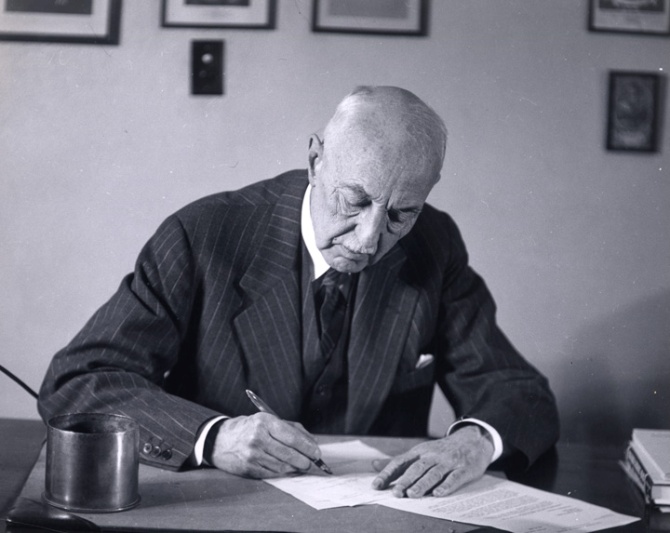 Winslow CEA. The untilled field of public health. Mod Med 1920;2:183–91.